Top 10 Länder nach Anzahl neuer Fälle in den letzten 7 Tagen
37.287.908 Fälle 
1.073.675 Verstorbene (2,9%)
Quelle: ECDC, Stand: 11.10.2020
Länder mit über 70.000 neue Fälle /100.00Ew. in den letzten 7 Tagen
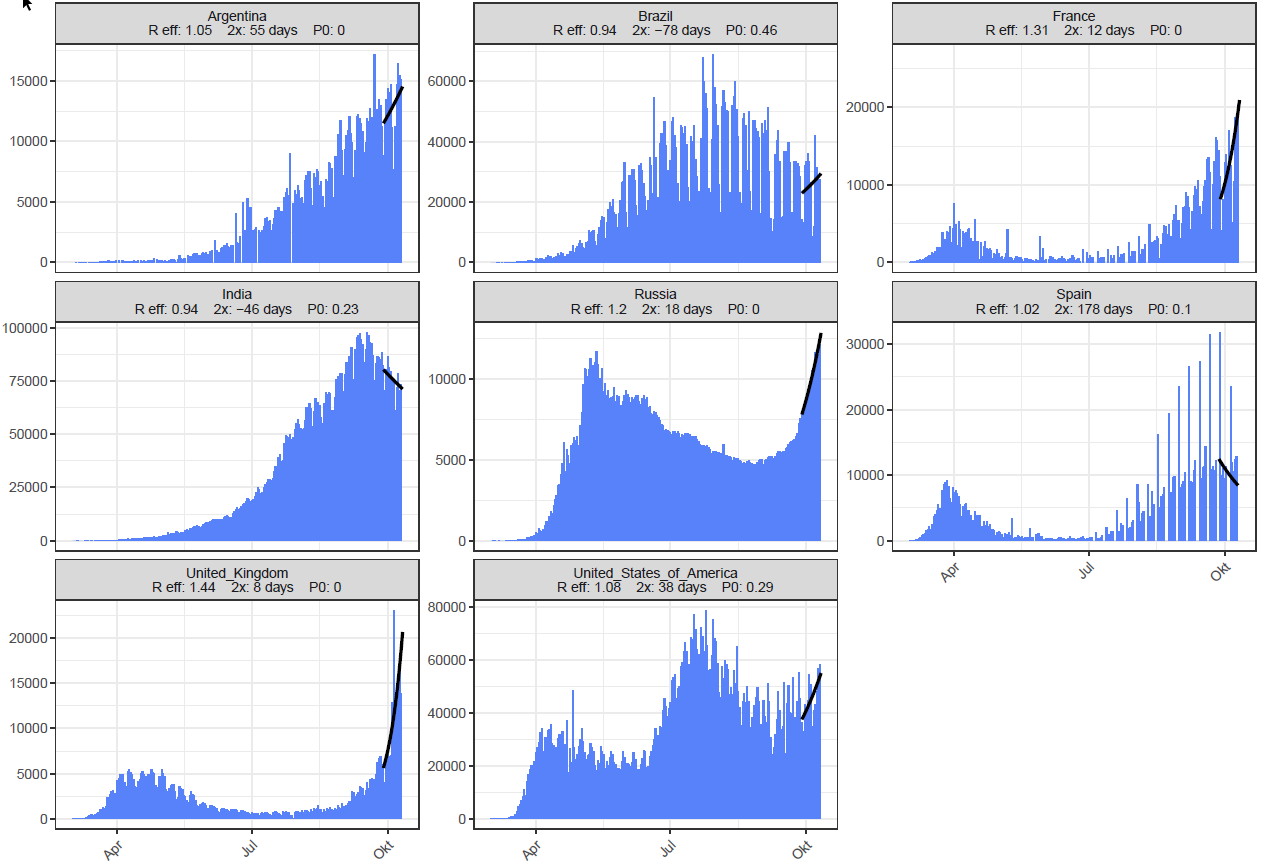 7-Tages-Inzidenz pro 100.000 Einwohner
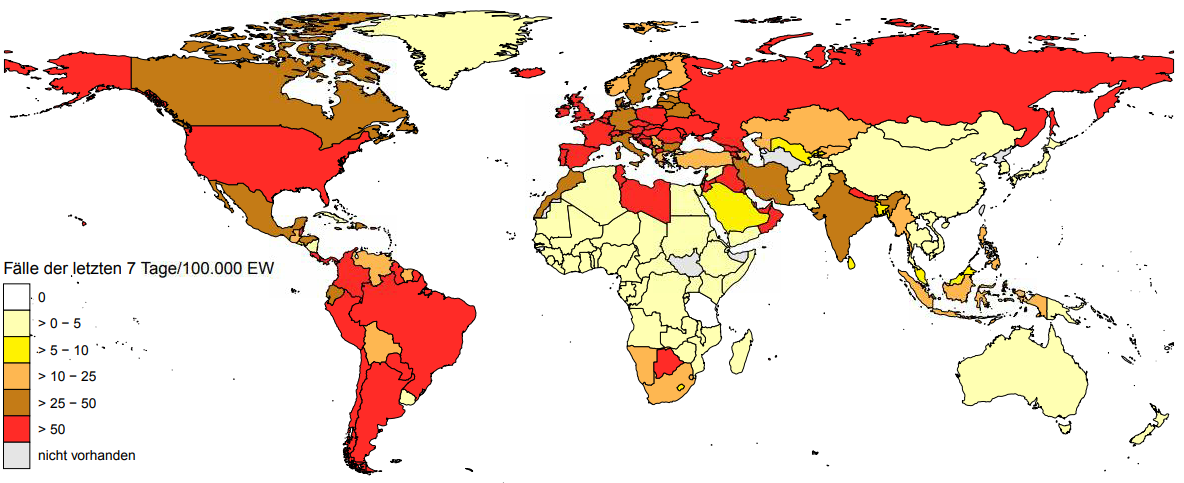 Europa (nicht EU/EWR/UK/CH)
64 Länder/Territorien mit einer 7-Tages-Inzidenz > 50 Fälle / 100.000 Ew.
Amerika
Afrika
Asien
Ozeanien
Quelle: ECDC, Stand: 11.10.2020
7-Tages-Inzidenz pro 100.000 Einwohner – EU/EWR/UK/CH
Europa (EU/EWR/UK/CH)
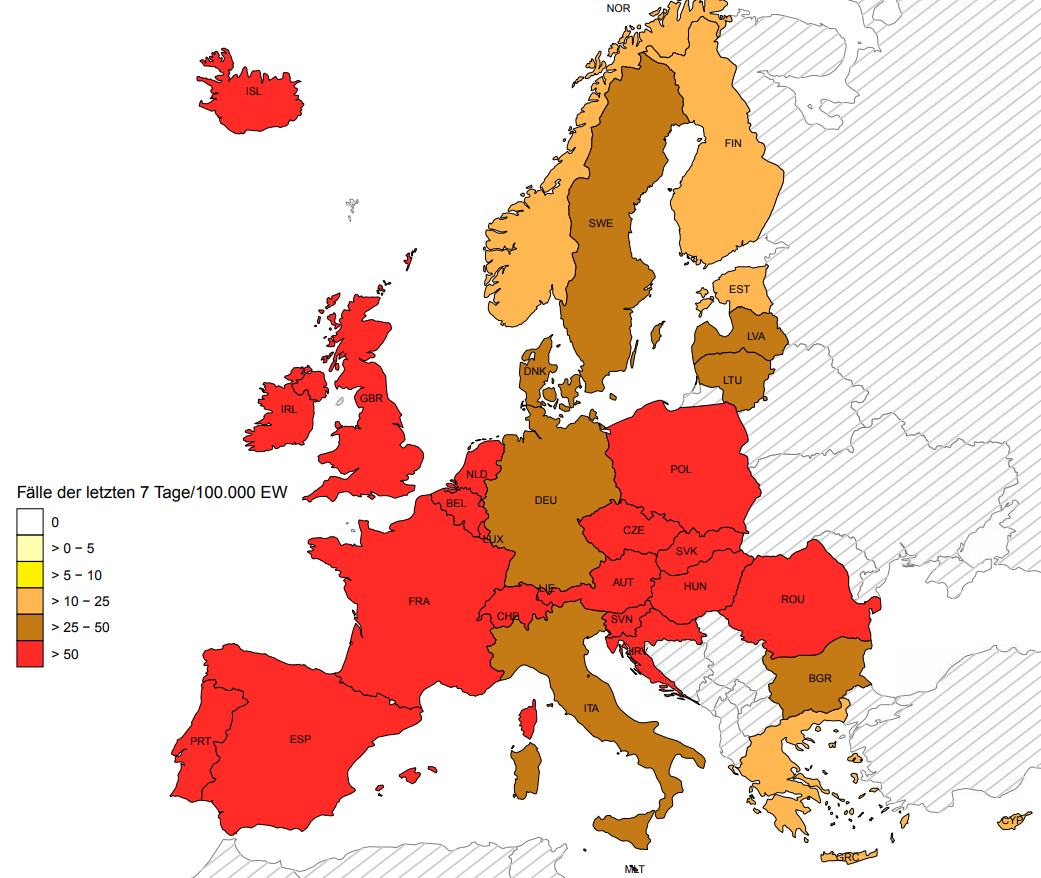 Quelle: ECDC, Stand: 11.10.2020
Zusammenfassung / Überblick
Afrika: 
2,6 % der neuen Fälle und 3,8 % der neuen Todesfälle (in den vergangenen 7T) 
Amerika: 
35,5 % der Fälle und 51,9 % der Todesfälle (in den vergangenen 7T)
Asien: 
32,5 % der Fälle und 39,6 % der Todesfälle (in den vergangenen 7T) 
Europa: 
29,3 % der Fälle und 14,6 % der Todesfälle (in den vergangenen 7T) 
Ozeanien: 
0,05 % der Fälle und 0,04 % der Todesfälle (in den vergangenen 7T)
Hintergrund
14-Tages-Trend für Länder in Europa mit > 700 Fällen in den vergangenen 7 Tagen
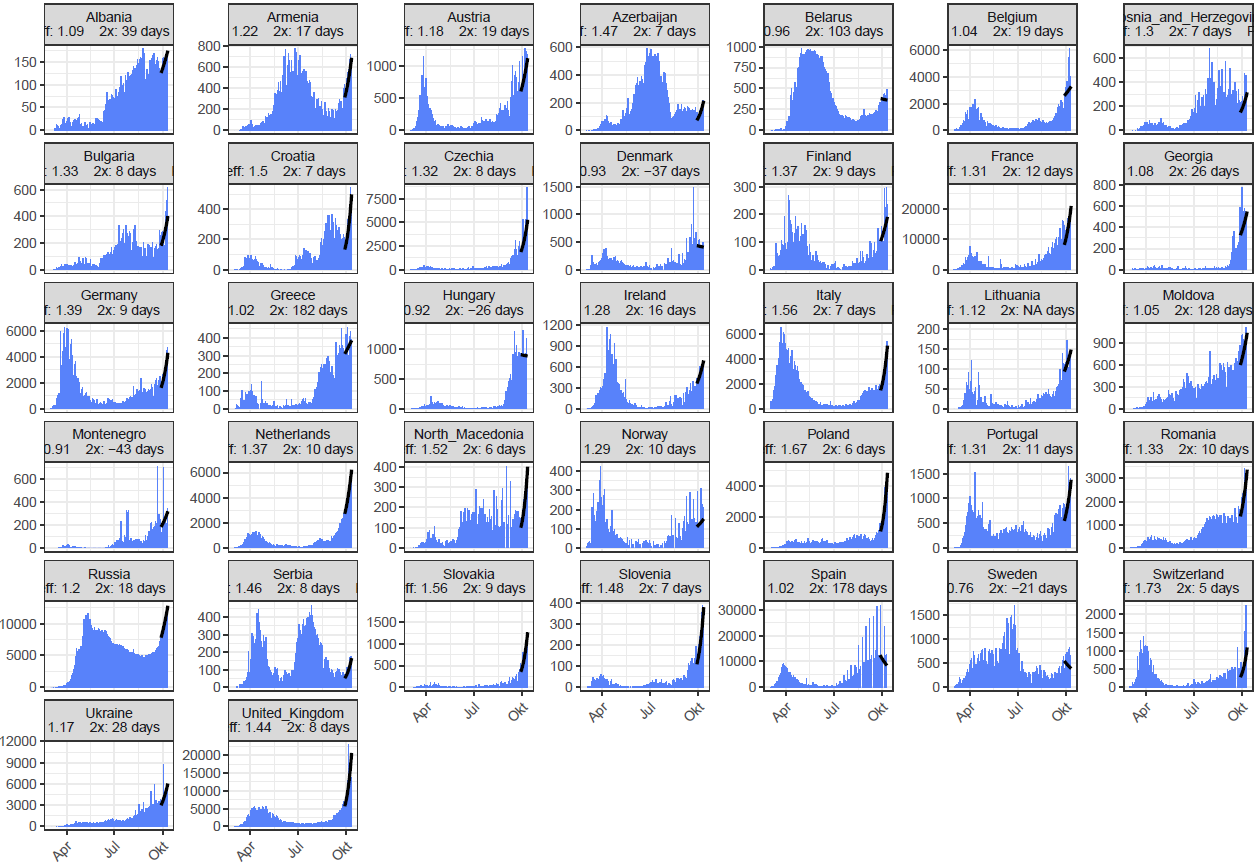 Quelle: ECDC, Stand: 11.10.2020